ЗНАТЬ И ПОМНИТЬ.
ВОЕННО-ПАТРИОТИЧЕСКАЯ ИГРА.
Кому из известных западных политических деятелей принадлежат следующие слова:
а) «С точки зрения большой стратегии… трудно уйти от очевидного факта, что русские армии уничтожают больше солдат и вооружения противника, чем все остальные 25 государств Объединенных Наций вместе взятые»;
 Рузвельт
б) «Именно русская армия выпустила кишки из германской военной машины»;

Черчилль  

в) «Мои соотечественники знают, что … именно Советская Россия сыграла главную роль в их освобождении».
 Де Голль
Маршалы Советского Союза
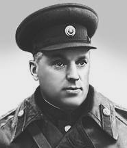 А) Жуков Георгий Константинович
Б) Малиновский Родион Яковлевич


Г) Ворошилов Климент Ефремович
В) Рокоссовский Константин Константинович
Маршалы Советского Союза
А) Жуков Георгий 
      Константинович
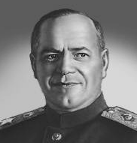 Б) Малиновский Родион Яковлевич
В) Рокоссовский Константин Константинович
Г) Ворошилов Климент Ефремович
Маршалы Советского Союза
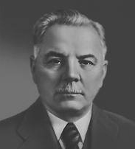 А) Жуков Георгий Константинович
Б) Малиновский Родион Яковлевич
В) Рокоссовский Константин Константинович
Г) Ворошилов Климент 
Ефремович
Маршалы Советского Союза
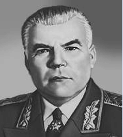 А) Жуков Георгий Константинович


В) Рокоссовский Константин Константинович
Г) Ворошилов Климент Ефремович
Б) Малиновский Родион
     Яковлевич
Маршалы Советского Союза
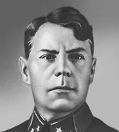 А) Баграмян Иван Христофорович


В) Тимошенко Семен Константинович
Г) Буденный Семен Михайлович
Б) Василевский Александр 
Михайлович
Маршалы Советского Союза
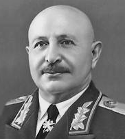 А) Баграмян Иван 
      Христофорович
Б) Василевский Александр Михайлович
В) Тимошенко Семен Константинович
Г) Буденный Семен Михайлович
Маршалы Советского Союза
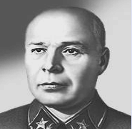 А) Баграмян Иван Христофорович
Б) Василевский Александр Михайлович


Г) Буденный Семен Михайлович
В) Тимошенко Семен
      Константинович
Маршалы Советского Союза
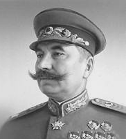 А) Баграмян Иван Христофорович
Б) Василевский Александр Михайлович
В) Тимошенко Семен Константинович
Г) Буденный Семен
     Михайлович
Назовите какая связь существует между этими фамилиями?«Константинов, Ефремов, Семенов, Христофоров, Степанов».
Это оперативные псевдонимы 
Георгия Константиновича Жукова, 
Климента  Ефремовича Ворошилова, 
Семена Михайловича Буденного, 
Ивана Христофоровича Баграмяна, 
Ивана Степановича Конева, 
введенные по настоянию Сталина с целью маскировки и дезинформации противника
Значение терминов:
– стремительное нападение на неприятеля;
– система мер, имеющих целью отрезать неприятеля от морских и сухопутных сообщений;
– решительная атака на укрепленные позиции противника; 
– организованный вывоз людей, предприятий и т.п.  для предохранения от опасности;
– изгнание, ссылка; 
– восстание против геноцида;
– война в тылу врага
-  Шпионаж и диверсии 
Эвакуация, Партизанская война.  Депортация , Блокада,  Холокост,  Штурм,  Атака, Пятая колона
ВОЕННЫЕ ОПЕРАЦИИ
«Барбаросса»
Гитлеровский план молниеносной воны против СССР
«Тайфун»
Гитлеровский план захвата Москвы
«Багратион»
Советский план по освобождению Белоруссии
«Цитадель»
Гитлеровский план окружения советских войск под Курском
«Кутузов»
Советский план освобождения Орла
«Уран»
План советского контрнаступления под Сталинградом
ВОЕННАЯ ТЕХНИКА
Т – 28
FLAK 1836
ЛА – 5
ППШ
Т – 34
МП - 40
Т Т
КВ-1
ВИНТОВКА МОСИНА
Шмайсер (МП – 44)
Т – 6 (тигр)
ИЛ-2
ЗЕНИТНАЯ ПУШКА (52-К)
Т – 5 (пантера)
СВТ – 40
МЕ – 109 (мессершмит)
БМ – 13
ПЕ – 2
РПД
Ордена и медали
Орден Богдана Хмельницкого
Орден Кутузова
Орден Славы
Орден Отечественной войны
Орден Суворова
Медаль Нахимова
Медаль Ушакова
1) Награждение военнослужащих рядового и сержантского состава СА, а в авиации – младших лейтенантов, за  храбрость, мужество и бесстрашие.
2) За выигранную наступательную операцию с меньшими, чем у противника, силами.
3) Награждение военнослужащих всех родов войск, а также гражданских лиц, отличившихся в борьбе с фашистами.
а) Орден Богдана Хмельницкогоб) Орден Кутузовав) Орден Славыг) Орден Отечественной войныд) Орден Суворовае) Медаль Нахимова и медаль Ушакова
4) Эту награду наряду с воинами регулярных частей могли получить партизаны.
5) Награждение рядового, старшинского и сержантского состава Военно-Морского Флота.
6) За умелый вывод войск из-под удара и нанесение контрудара.
а) Орден Богдана Хмельницкогоб) Орден Кутузовав) Орден Славыг) Орден Отечественной войныд) Орден Суворовае) Медаль Нахимова и медаль Ушакова
Экспресс – викторина
Как называется подвижная часть крыла, которая служит для управления креном самолета?
ЭЛЕРОН
Многометровый шест для крепления флага.
ФЛАГШТОК
Невидимая подводная линия, путь морских судов для безопасного прохода по акватории порта.
ФАРВАТЕР
Резерв - французское слово. Переведите его на русский.
ЗАПАС
Холодное оружие или жительница северной  страны.
ФИНКА
Как назывались русские артиллеристы 16-17 веков?
ПУШКАРИ
Назовите первый российский орден.
ОРДЕН АНДРЕЯ ПЕРВОЗВАННОГО
Как называется художник, изображающий картины боя, сцены военной жизни?
БАТАЛИСТ
Что общего между деревом и винтовкой?
СТВОЛ
2-й из этих 3-х воинов родился в Рязани, 3-й в Ростове, в семье священника . Все трое состояли на службе государства Российского примерно в одно время. Скажите, где родился первый и назовите всех трёх воинов.
ИЛЬЯ МУРОМЕЦ, ДОБРЫНЯ НИКИТИЧ,  АЛЁША ПОПОВИЧ
Как расшифровывается аббревиатура  ТТ пистолета советских офицеров
ТУЛЬСКИЙ ТОКАРЕВА
Изображение этого оружия включено в государственный герб африканского государства Мозамбик.
АВТОМАТ  КАЛАШНИКОВА